11.2 Applications of Parabolas
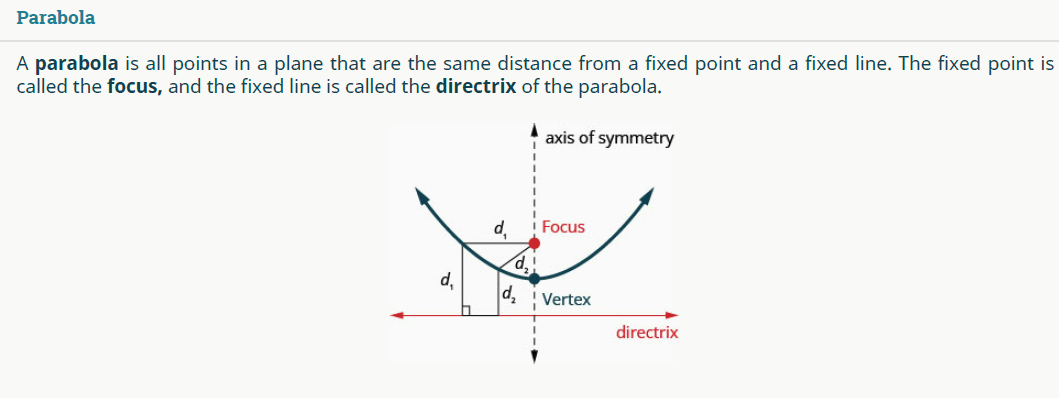 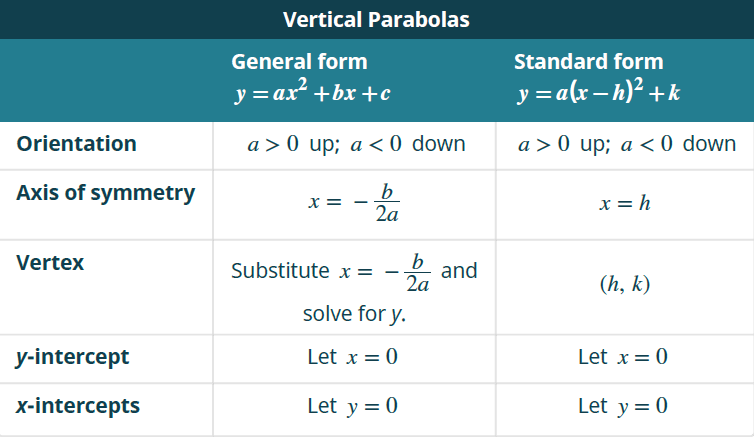 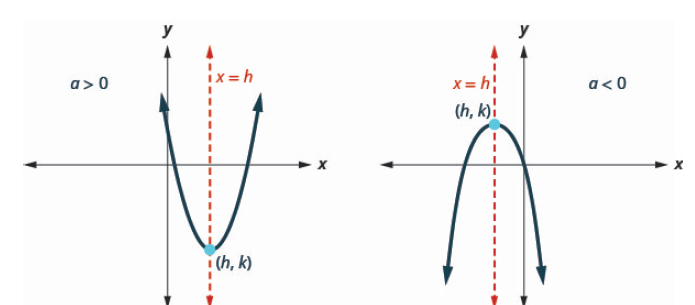 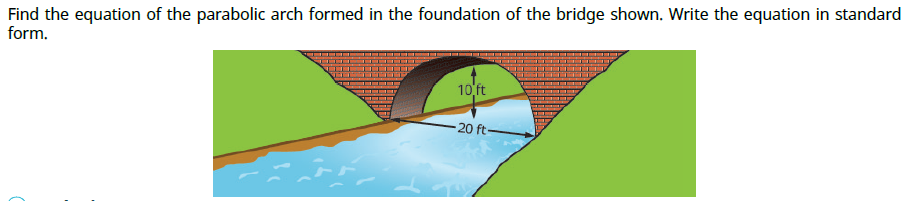 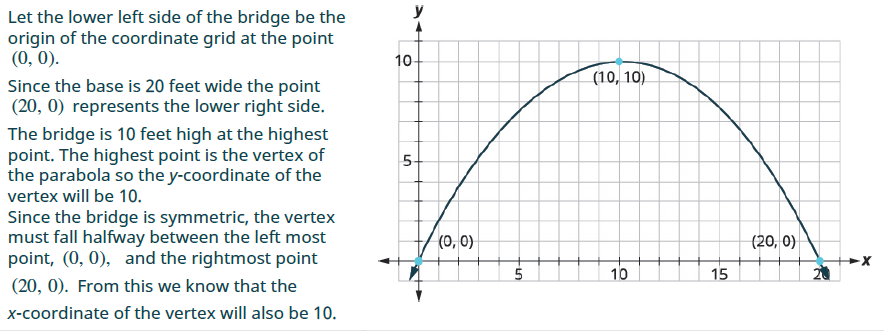 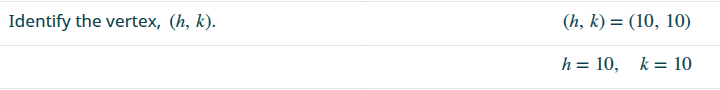 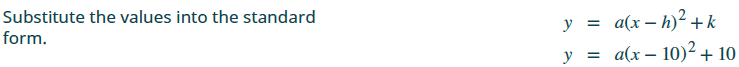 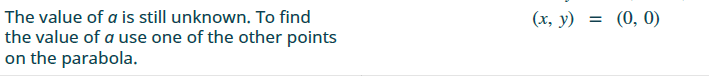 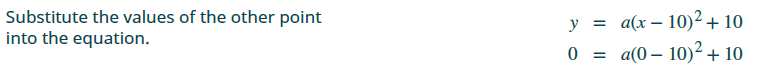 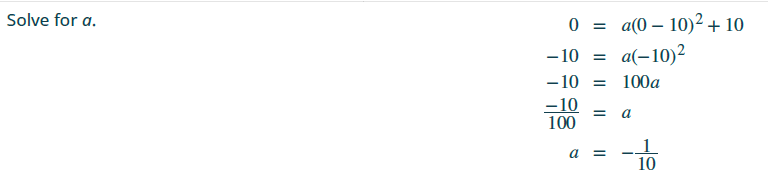 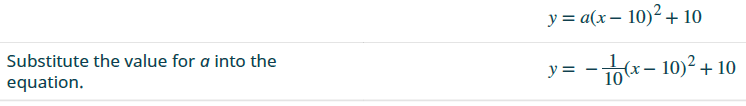